Муниципальное бюджетное дошкольное образовательное  учреждение детский сад № 4 муниципального образования Каневской район
ДИАГНОСТИКА МАТЕМАТИЧЕСКИХ СПОСОБНОСТЕЙ ДЕТЕЙ СТАРШЕГО ДОШКОЛЬНОГО ВОЗРАСТА 
из опыта работы по выявлению 
одарённых детей
Подготовила: старший воспитатель
 Белицкая Анна Алексеевна
Характерные черты одарённости
Цель мониторинга
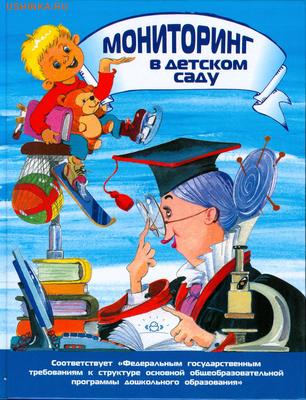 Диагностическая ситуация «Войди в избушку»
Диагностическая ситуация «Исправь ошибки и назови следующий ход»
Диагностическое задание 1
Диагностическое задание 2
Рекомендации педагогам
Диагностические методики А.В.Белошистой
Диагностическая ситуация 1
Классификация
Что лишнее?
Вариант 2
Знание геометрических форм
Диагностический тест
Математический центр
Пособия и игры
Игровой материал
Материал для самостоятельной деятельности
Результаты диагностики
Рекомендации
СПАСИБО ЗА ВНИМАНИЕ!